Unit 6  At the weekend
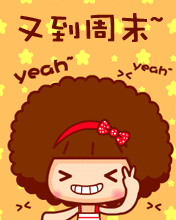 WWW.PPT818.COM
What do you often do at the weekend?I often + 活动+ at the weekend.
课文主要内容：
The Chen family is always very busy at the weekend.
wake up early    have a big breakfast                
                   go to the market (usually)
Mr/Mrs Chen
go to the cinema (often)
have some fun
visit their friends(sometimes)
go to the Children's  Palace (always)
have a swimming lesson (usually)
Jiamin
go out for lunch (sometimes)
stay at  home and watch TV
have dinner together and talk about their day
短语：
at the weekend   在周末
wake up   醒来
have a big breakfast 
  吃一顿丰盛的早餐
go to the market 去市场
短语：
the Children's Palace 
  少年宫
have a swimming lesson   上游泳课
go out for lunch  出去吃午餐
have (some) fun   娱乐
短语：
go to the cinema  
  去电影院
stay at home  呆在家
have dinner together  
  一起吃晚餐
talk about   谈论
Practise:
请用以上短语谈论你的周末生活。
I + 时间频率副词+ 活动 
+ at the weekend.
always   usually   often   sometimes   seldom   never
Read the passage in mind and answer the questions on P33.
Exercise:
We are often busy __________(在周末).
I never ________(醒来) before six o'clock.
My mother doesn't like ______(出去吃午饭).
Exercise:
She likes to ______(呆在家) and ______(读点书).
There are many children in the _______(少年宫).
weekend 
  = Saturday + Sunday
    at the weekend   
    在周末
We are often 
very busy 
at the weekend.
busy  形容词  忙碌的
wake up early
1.What does your mother often do at the weekend? She often+动词三单短语.     2.What does your father often do at the weekend?He often +动词三单短语.
the Children's Palace
go to the market
go to the cinema
Goodbye!